Treasure Fall Series Study
“Women Jesus Healed”
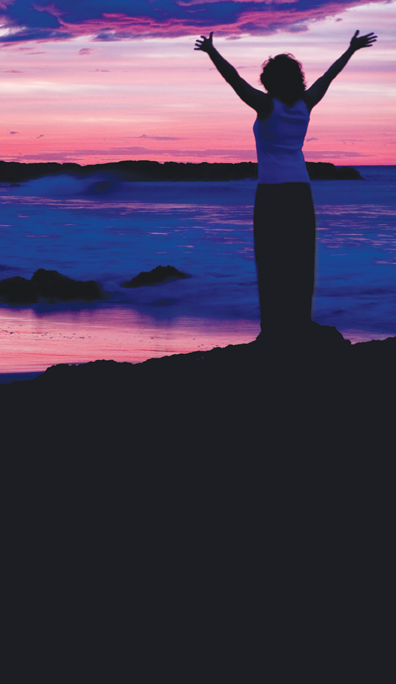 “My Name is Liberty”
By Carol Reid
“My Name is Liberty”
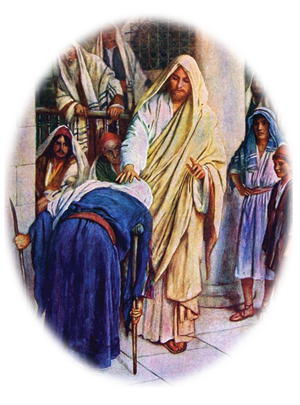 the woman
Key Verse: “And, behold, there was a woman which had a spirit of infirmity eighteen years, and was bowed together, and could in no wise lift up herself.” (Luke 13:11).

Key Thought: Jesus offers us healing and freedom from bondage and suffering.
“My Name is Liberty”
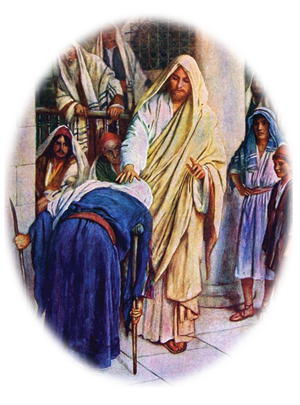 the woman
Who was she?

What about you and the ones you love?

What do you do?

And what does your place of worship, your church, do to invite those who are disabled?
Wake up to the needs of your community...
“My Name is Liberty”
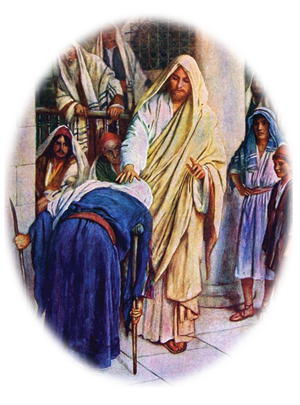 the woman
Interaction: If “Liberty” came to your church, would she feel welcomed?  How can you make your church more accommodating to people with disabilities?

Reflection: Spend time in praise of Jehovah Rapha (the God who heals.)
Wake up to the needs of your community...
“My Name is Liberty”
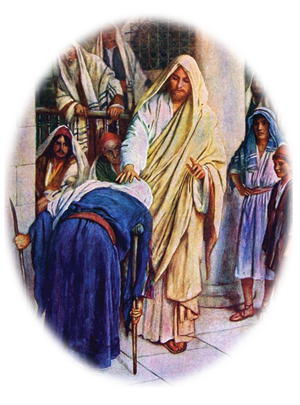 the savior
Key Verse: “And when Jesus saw her, he called her to him, and said unto her, Woman, thou art loosed from thine infirmity”  (Luke 13:12).

Key Thought: Jesus—powerful and caring—sees beyond our problems, speaks into our situation, and reaches out to meet our needs.
“My Name is Liberty”
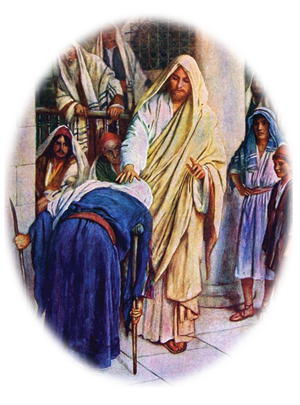 the savior
Jesus saw her.

Jesus summoned her.

Jesus touched her.

He cares.
Today, in your own worrisome condition, Jesus is reaching out to you as well.
“My Name is Liberty”
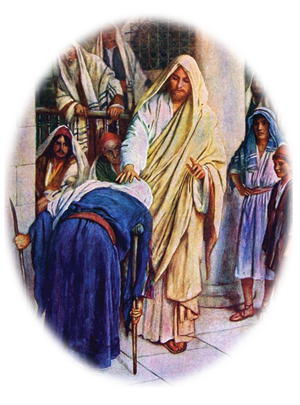 the savior
Interaction: Does Jesus always heal? If you or someone you love is suffering from a long-lasting illness, how do you deal with God’s power when He chooses not to heal?
Reflection: Offer thanksgiving and praise to El Roi (the God who sees).
Today, in your own worrisome condition, Jesus is reaching out to you as well.
“My Name is Liberty”
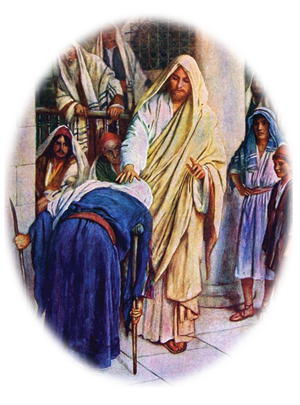 the opposition
Key Verse: And the ruler of the synagogue answered with indignation, because that Jesus had healed on the sabbath day, and said unto the people, There are six days in which men ought to work: in them therefore come and be healed, and not on the sabbath day.” (Luke 13:14).

Key Thought: Regardless of cultural traditions or personal preferences, our practices in worship should honor and model Jesus Christ.
“My Name is Liberty”
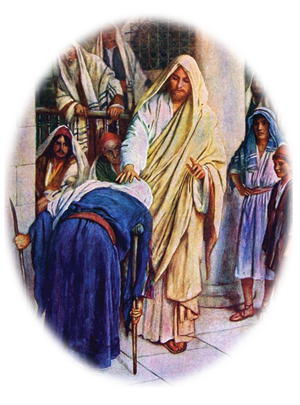 the opposition
This was the sabbath.

We act the same.

The reprimand.

Honor God’s day.
Sometimes we act the same way. We can’t get past our traditions and preferences to see God at work.
“My Name is Liberty”
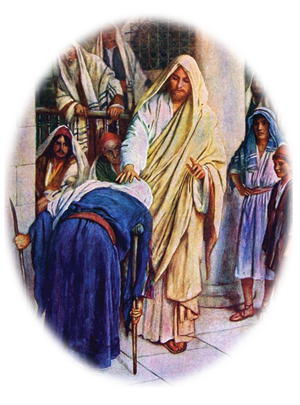 the opposition
Interaction: What steps can we take to assure that we as followers of Christ are not in opposition of His work in our midst?
Reflection: Focus your thoughts on Jehovah-Saboath—the Lord of Hosts, mighty in battle.
Sometimes we act the same way. We can’t get past our traditions and preferences to see God at work.
“My Name is Liberty”
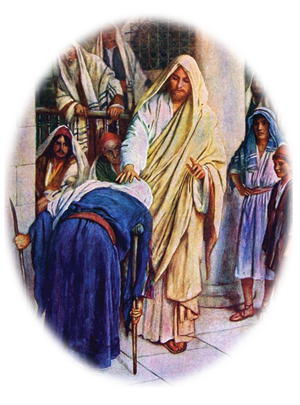 the results
Key Verse: “And he laid his hands on her: and immediately she was made straight, and glorified God…all his adversaries were ashamed: and all the people rejoiced for all the glorious things that were done by him” (Luke 13:13, 17).

Key Thought: Our response to God’s healing work in our lives should be thanksgiving and praise.
“My Name is Liberty”
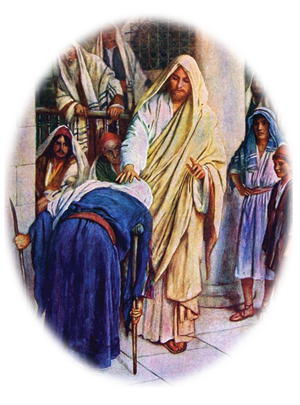 the results
When Jesus called Liberty to
      Himself, things changed.

“Immediately, she was made straight, and glorified God” (Luke 13:13).

“All His adversaries were ashamed” (Luke 13:17).

“All the people rejoiced for all the glorious things that were done by Him” (Luke 13:17).
Will you honor him as the victorious Lord of your life and still find grace to rejoice?
“My Name is Liberty”
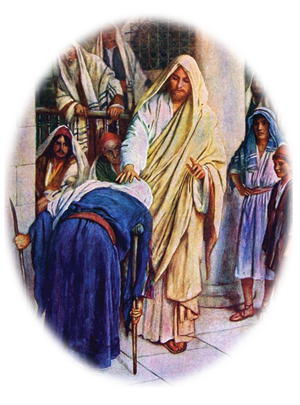 the results
Interaction: Read aloud James 5:13-15 and Romans 12:9-16. As a body of believers, what should our attitude be when someone is sick or suffering?
Will you honor him as the victorious Lord of your life and still find grace to rejoice?
“My Name is Liberty”
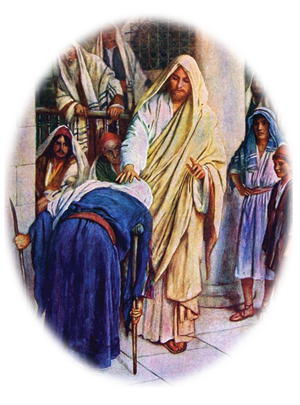 the results
Reflection: Reflect a few minutes on Jehovah-Nissi (the Lord our banner, the Lord our miracle) and the ways He has worked in your life.  Write a few sentences of thanksgiving and praise to Him. Then share your experience with someone else. You might phone a friend. Or you could boldly ask God for a chance to share with a stranger about God’s power in your life or within your family.
Will you honor him as the victorious Lord of your life and still find grace to rejoice?